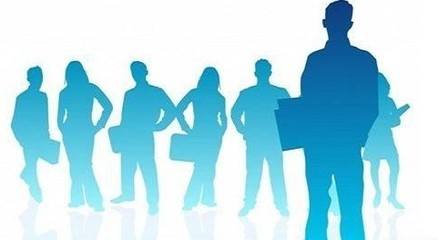 《人力资源管理》
项目五 ：培训与开发员工
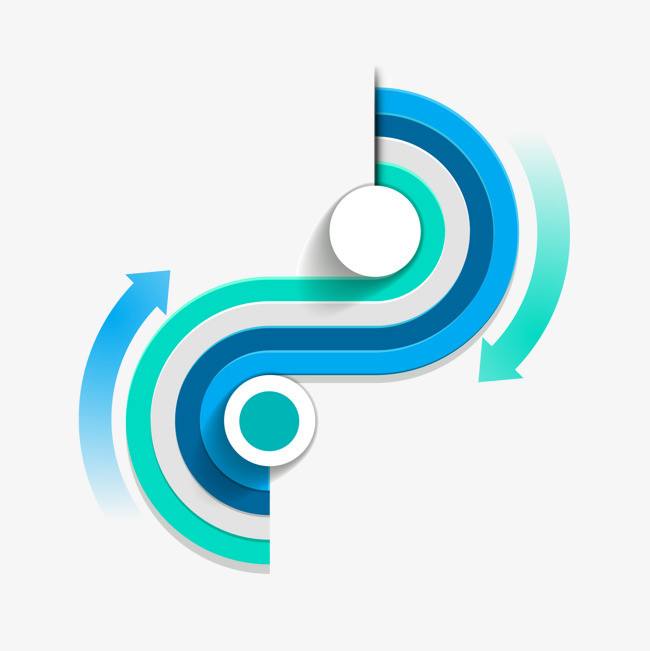 目录
任务一 设计员工培训

任务二 实施员工培训

任务三 进行职业生涯规划
知识目标
掌握培训需求分析的内容和培训效果评估的方法；
理解职业生涯路径的含义，熟悉职业生涯的路径；
掌握职业发展的内涵与作用；
理解管理人员开发的性质与目的；
理解高级管理人员开发的目的、原则和重点。
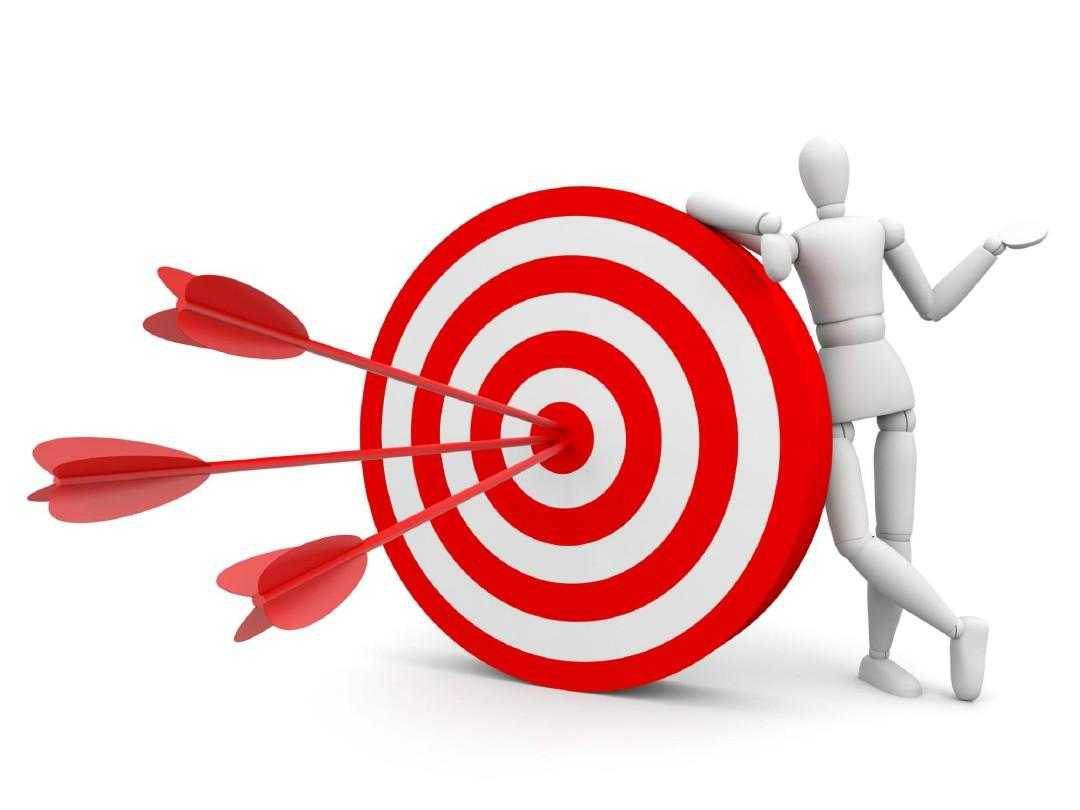 能力目标：
能够运用员工职业发展阶段理论分析职业发展与规划的问题；
掌握管理人员的培训方法，能够按照开发要点进行高级管理人员开发。
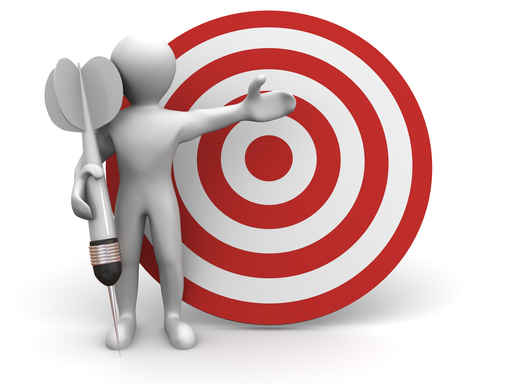 背景知识
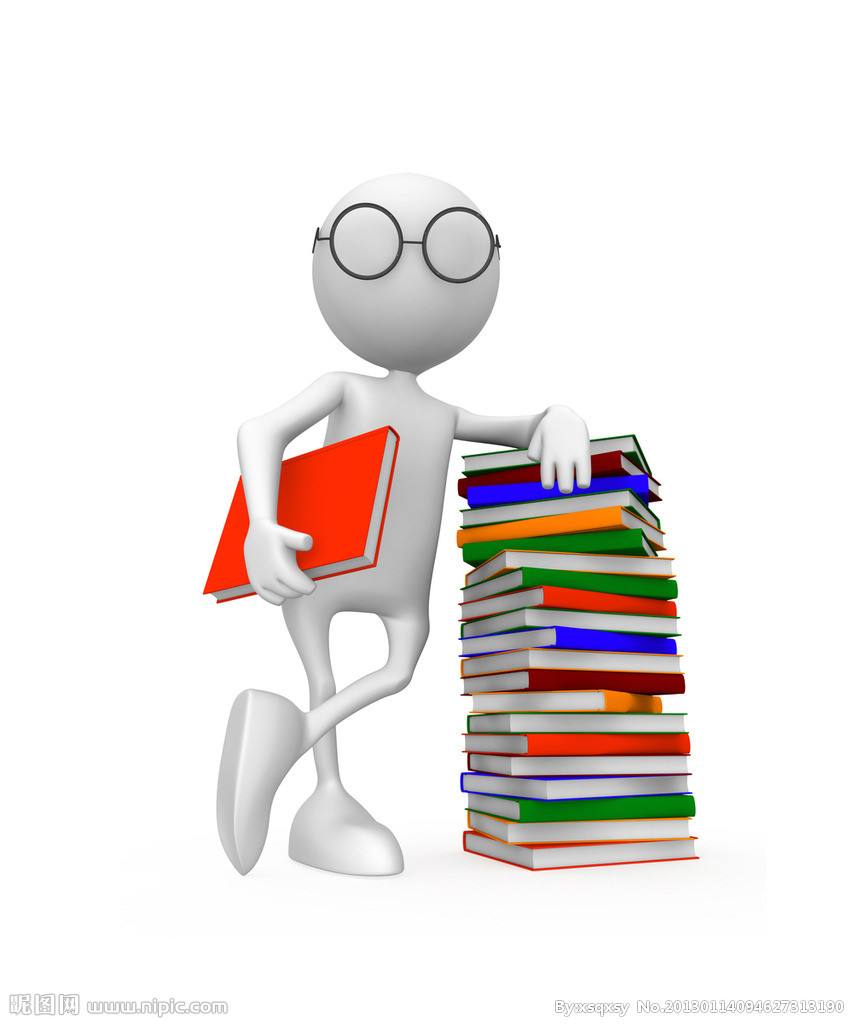 员工培训能改善员工的工作业绩，最终实现企业整体绩效提升。企业在面临全球化、高质量、高效率的工作系统挑战中，员工培训显得更为重要。为保证培训活动的顺利实施，需要制订一个培训计划，依此来指导培训的具体实施。职业生涯规划可以增进员工的知识和能力，以满足企业目前和将来的工作需要。本学习情境将带领大家学习如何设计员工培训，实施员工培训，以及如何进行职业生涯规划。
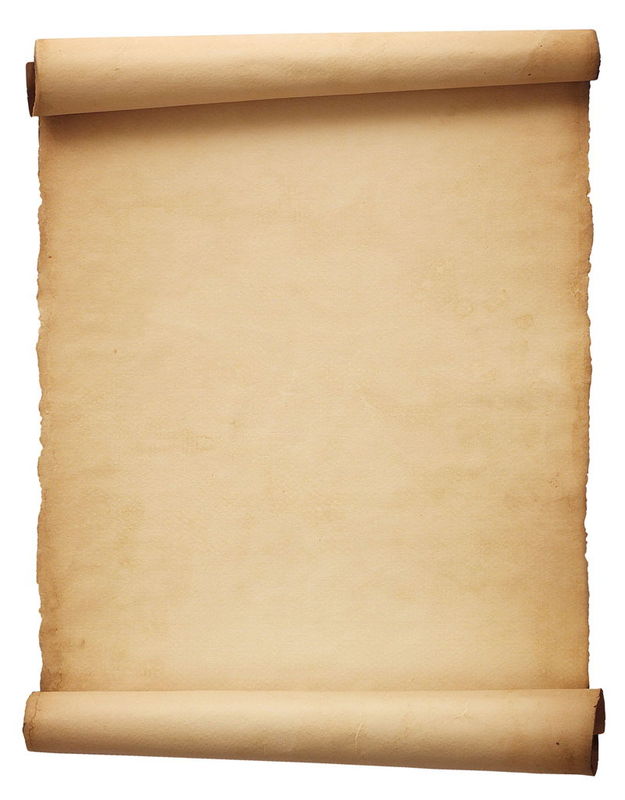 任务一：设计员工培训
一、什么是员工培训
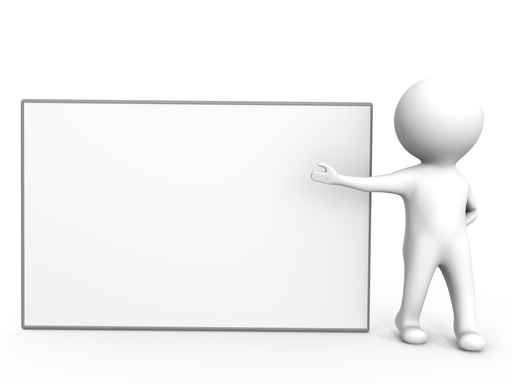 员工培训是指企业通过各种方式使员工具备完成现在或者将来工作所需要的知识、技能，并改变他们的工作态度，以改善员工在现有或将来职位上的工作业绩，最终实现企业整体绩效提升的一种计划性和连续性的活动。
能提高员工的职业能力
有利于企业获得竞争优势
有利于改善企业的工作质量
满足员工实现自我价值的需要
二、员工培训的作用
培训前的准备
培训的
评估和反馈
培训成果
的转化
培训的实施
三、员工培训的程序
学徒培训
工作轮换
实地培训
四、员工培训的主要方法
（一）在职培训
传授知识
改变态度
发展技能
（二）脱产培训
本项目结束
谢谢聆听